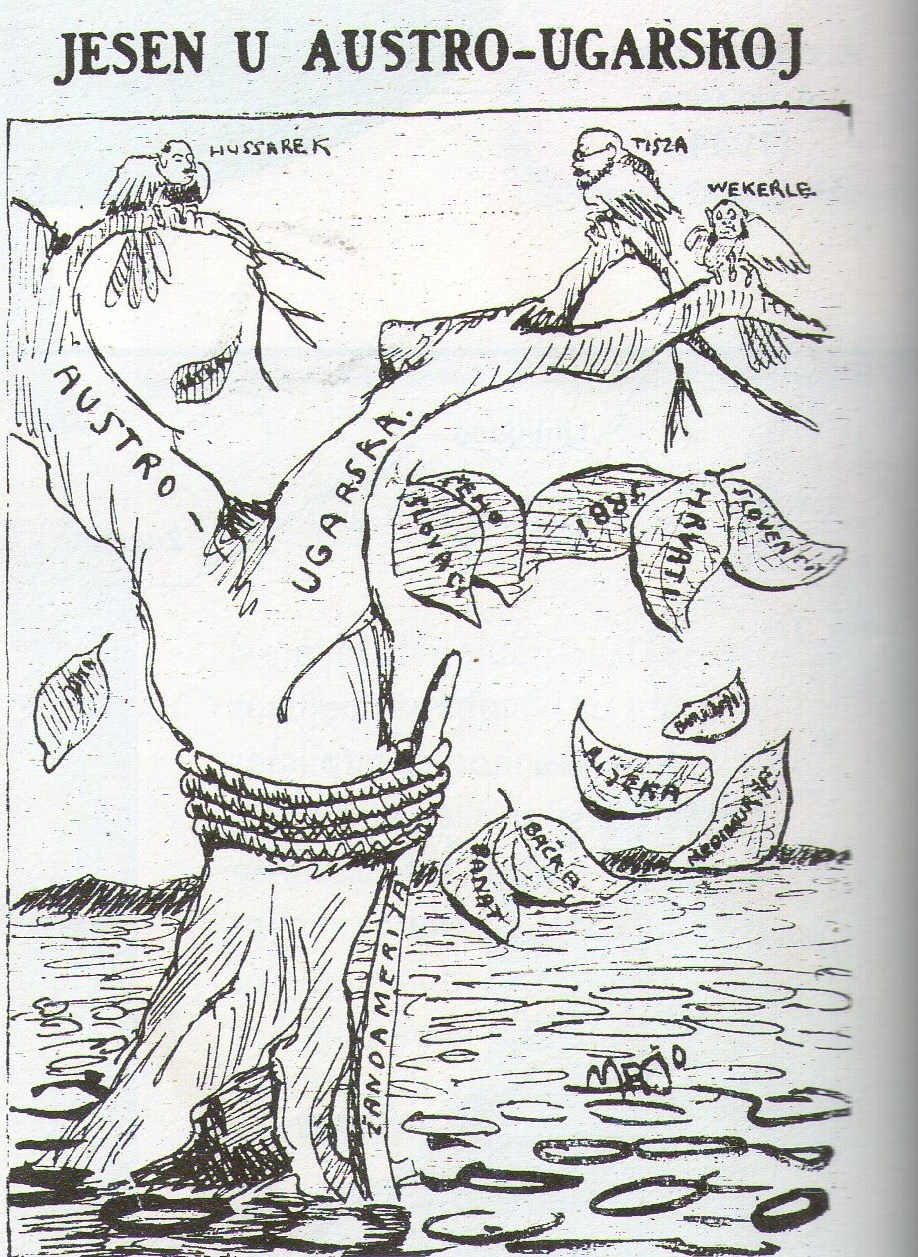 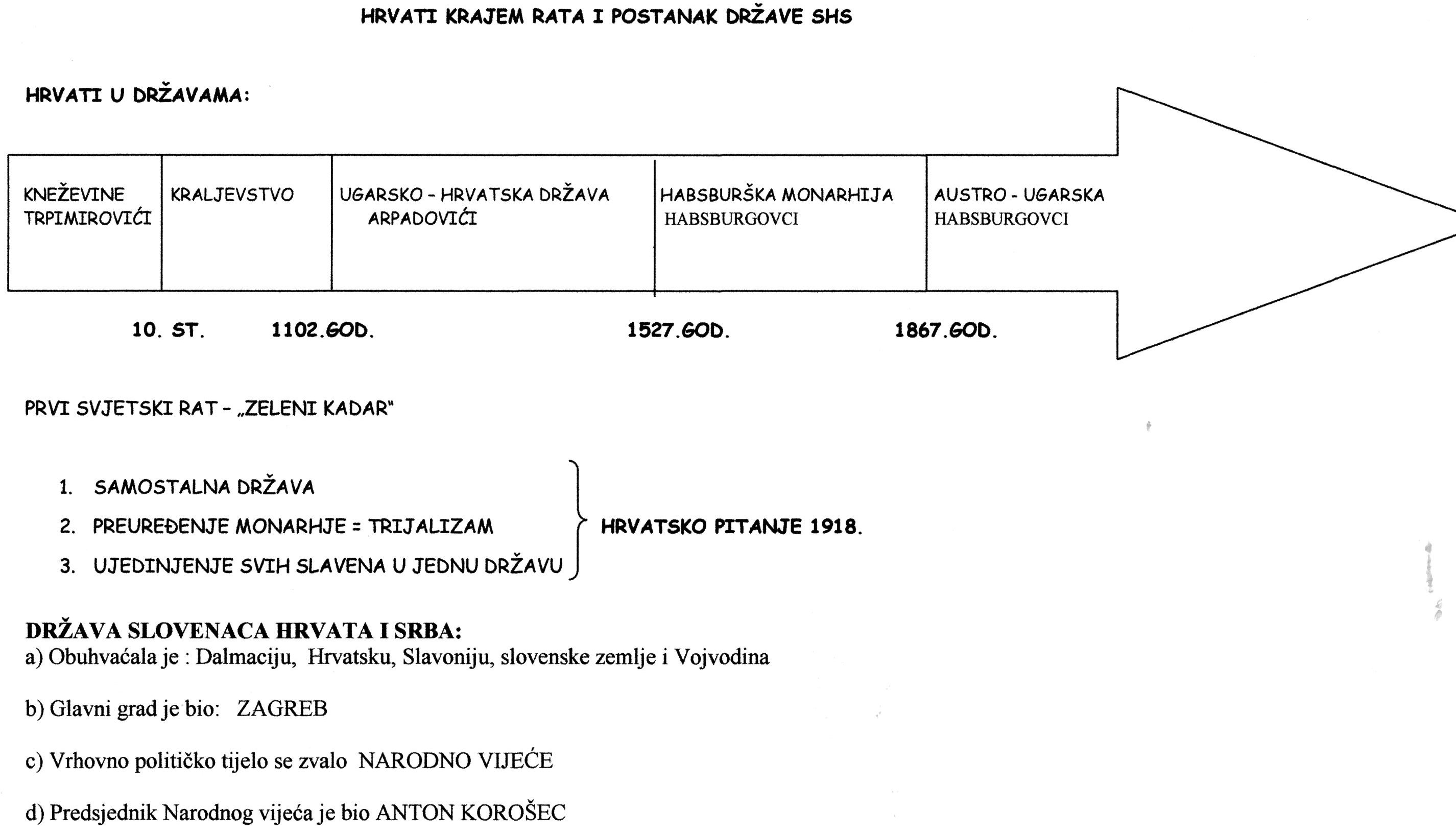 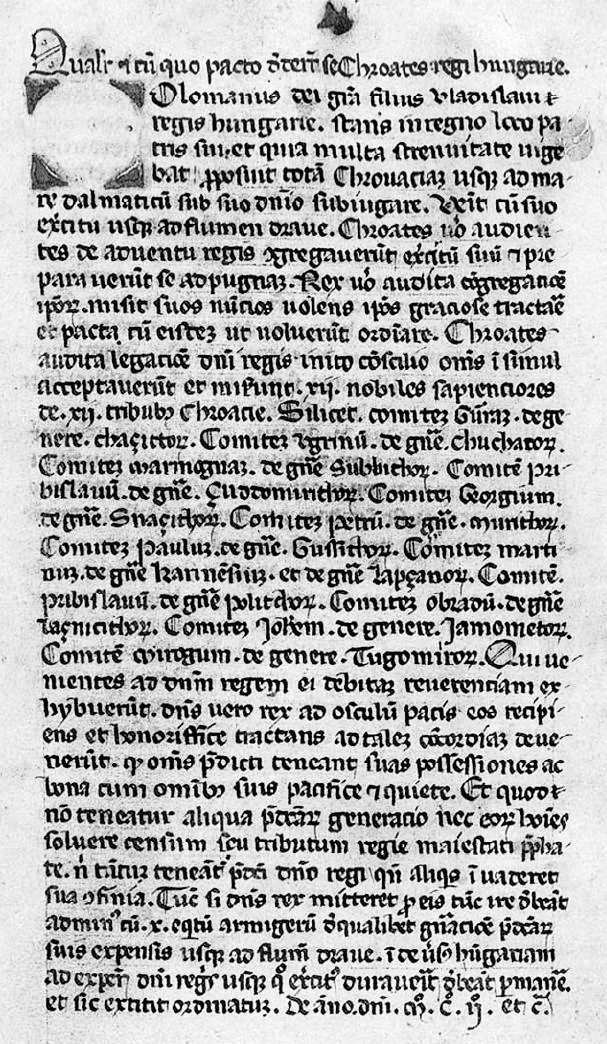 1102.
PERSONALNA
UNIJA
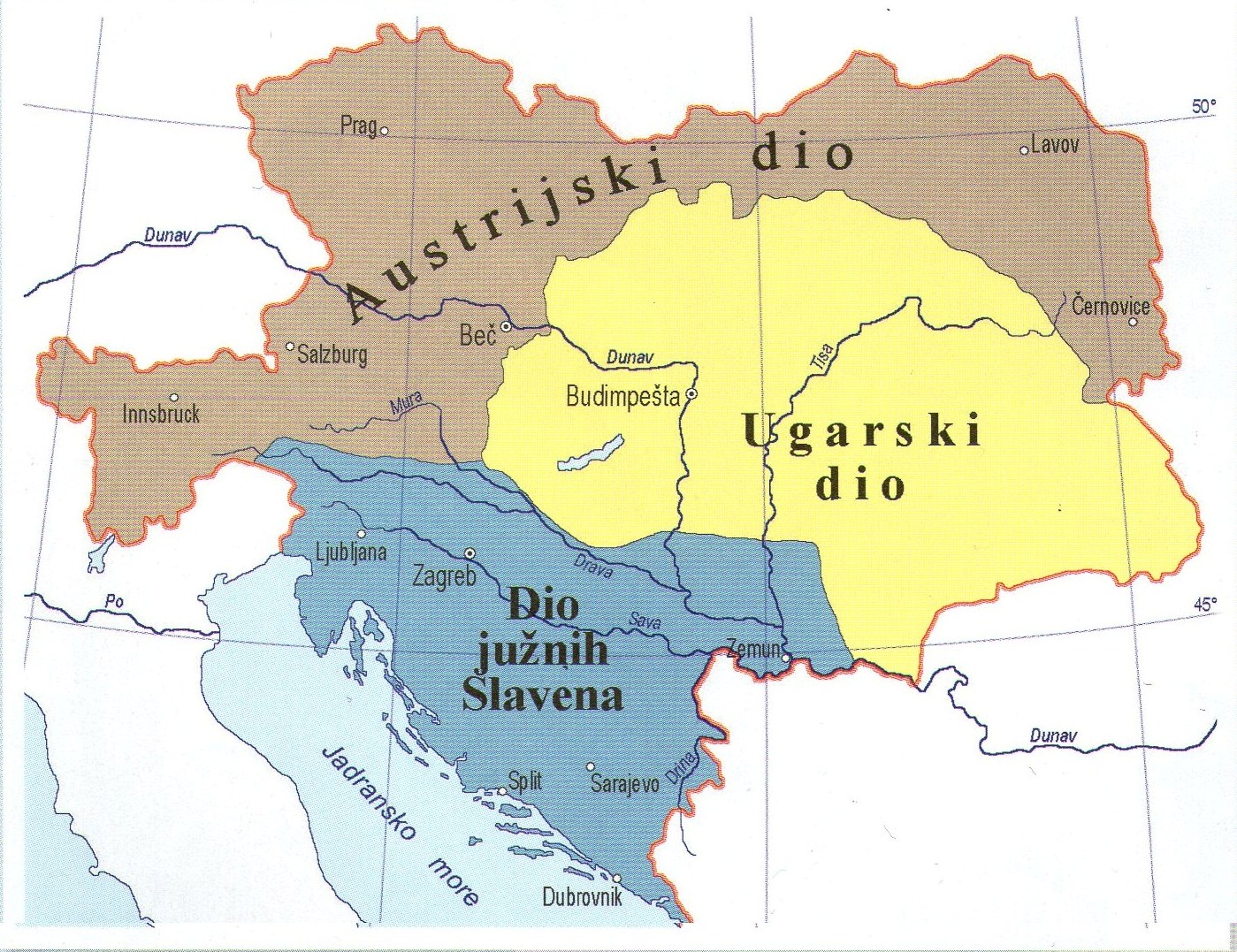 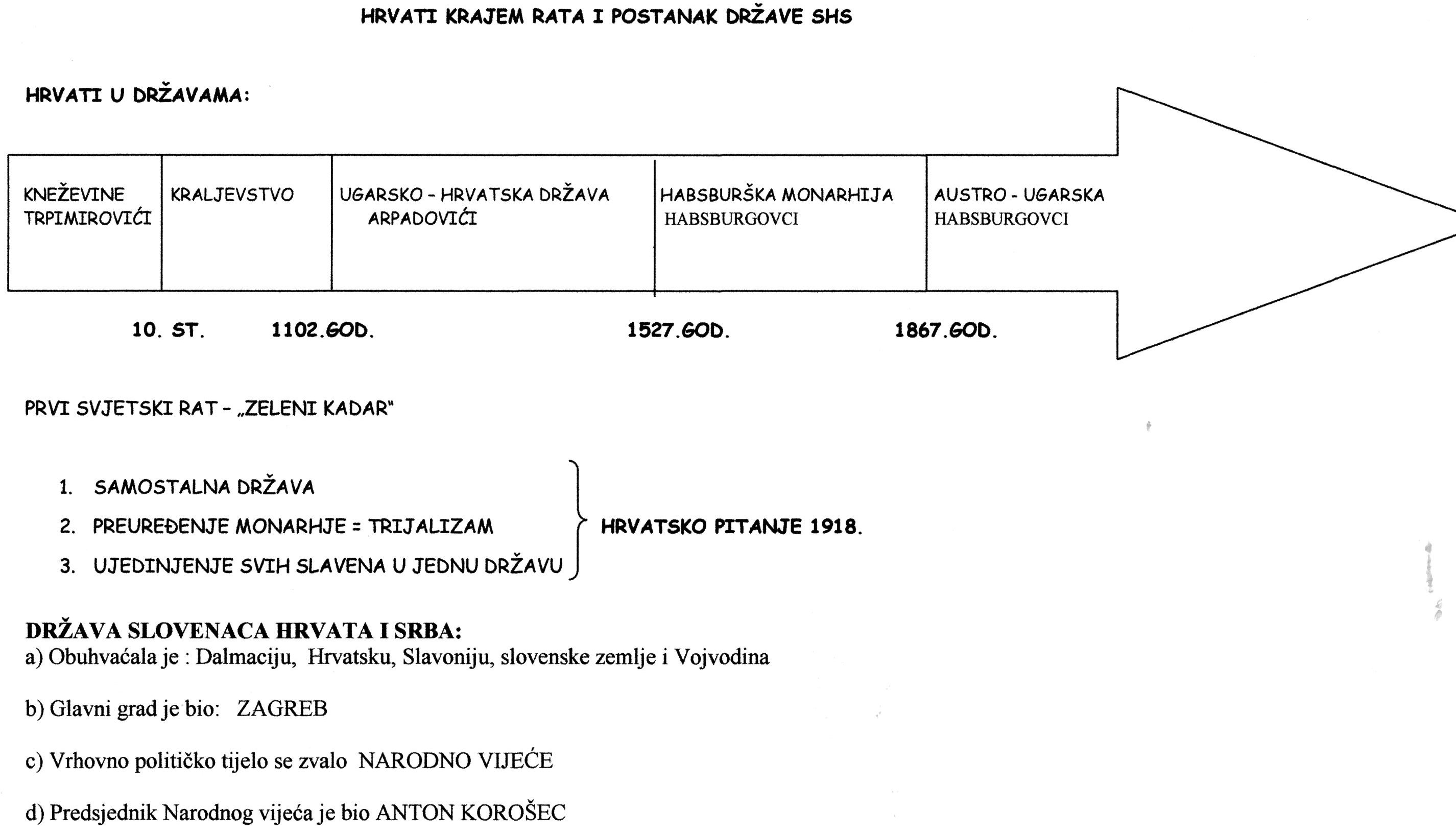 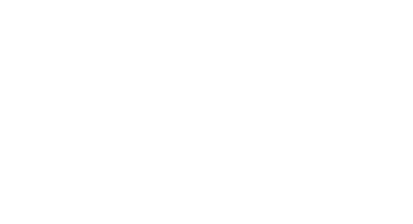 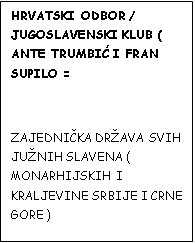 1868. AUSTRO – UGARSKA NAGODBA
ODBOR
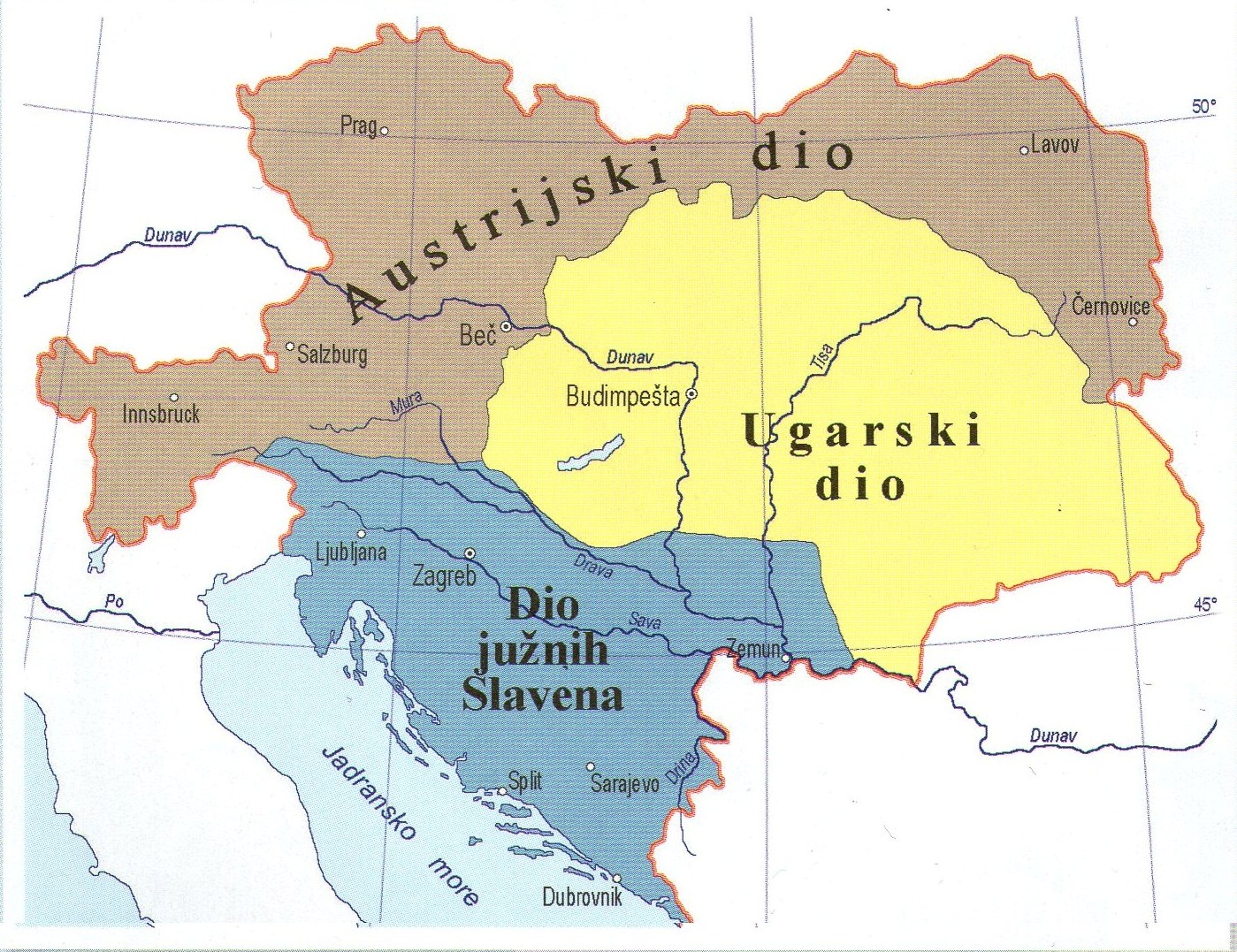 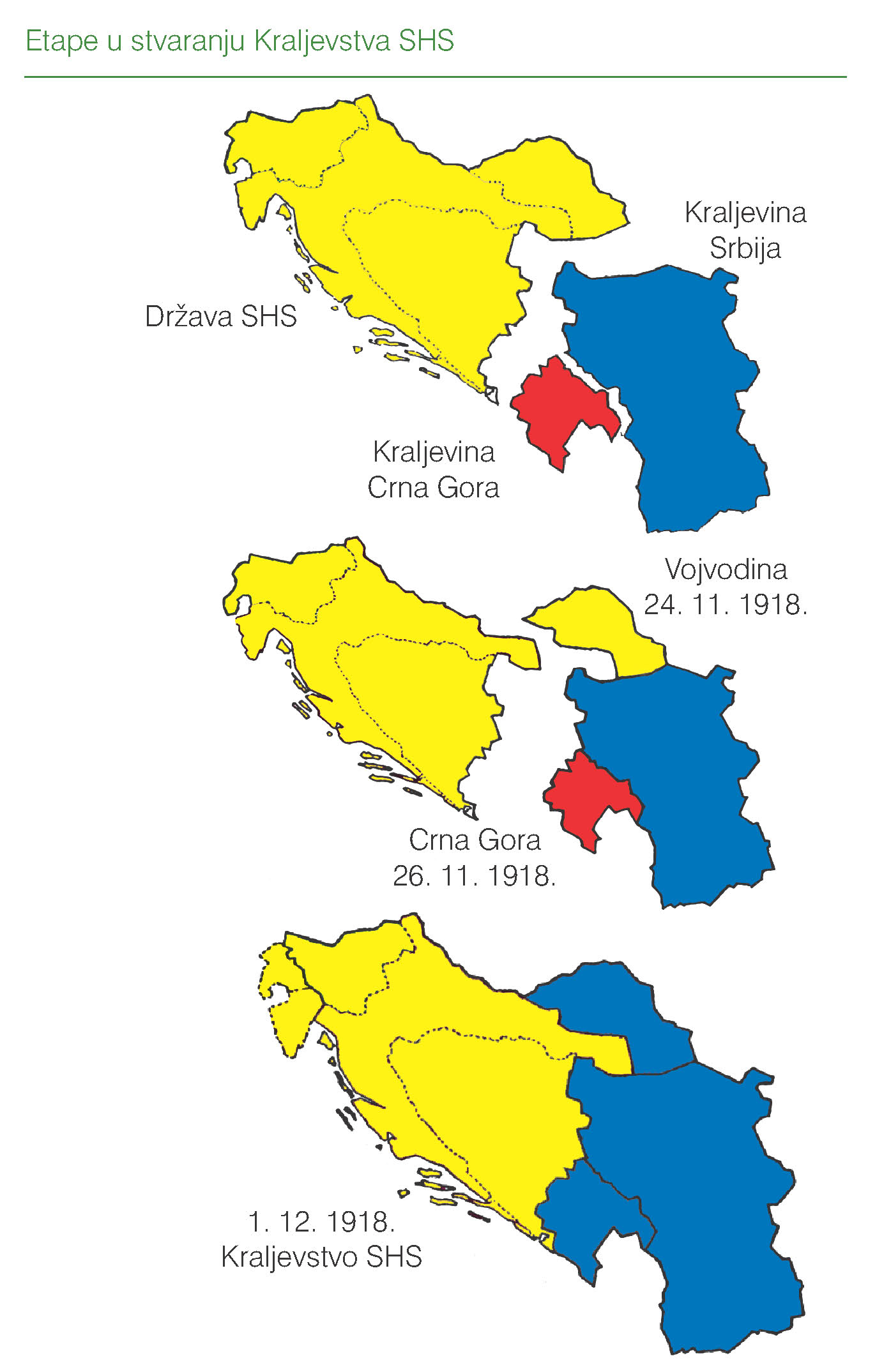 KRALJEVINA 
SRBIJA
KRALJEVINA 
CRNA GORA
1868. AUSTRO – UGARSKA NAGODBA
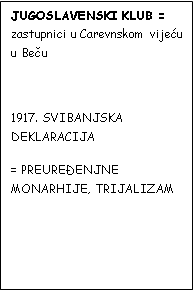 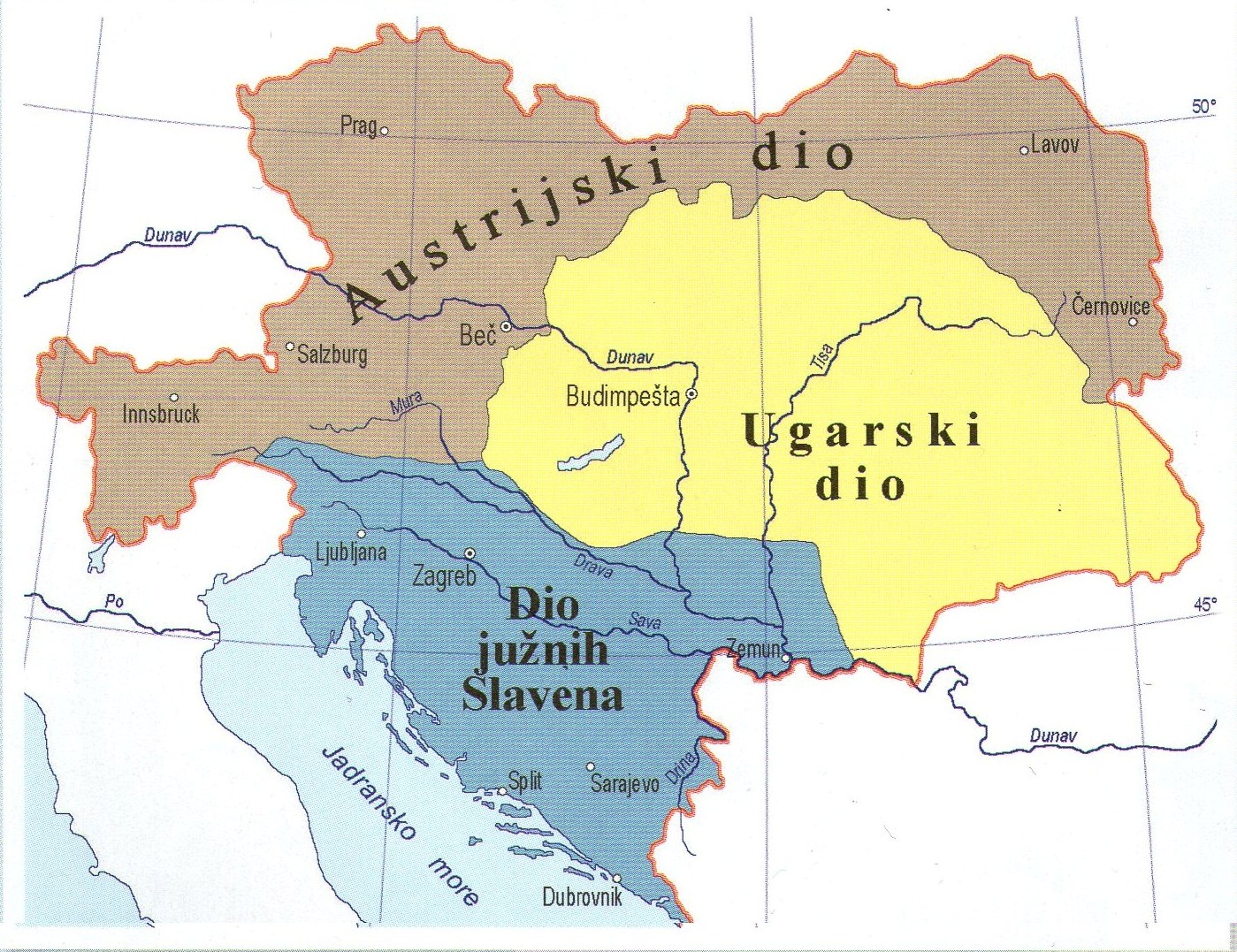 1868. AUSTRO – UGARSKA NAGODBA
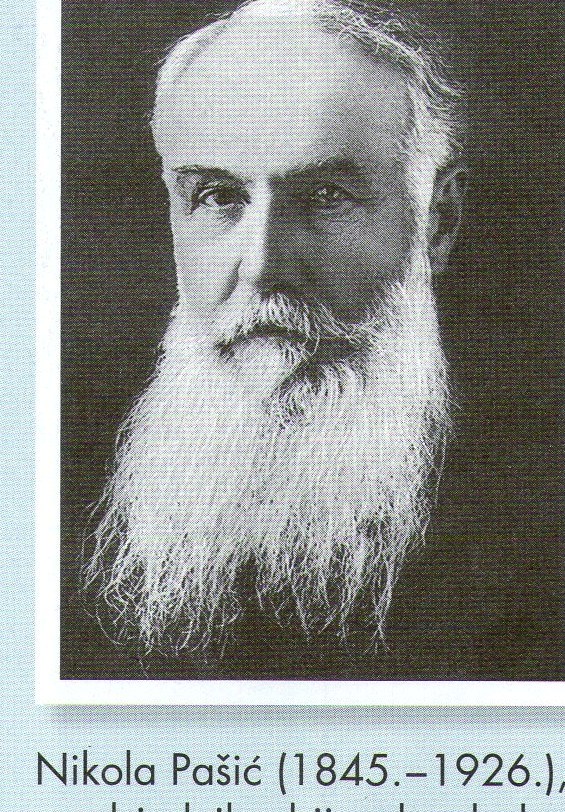 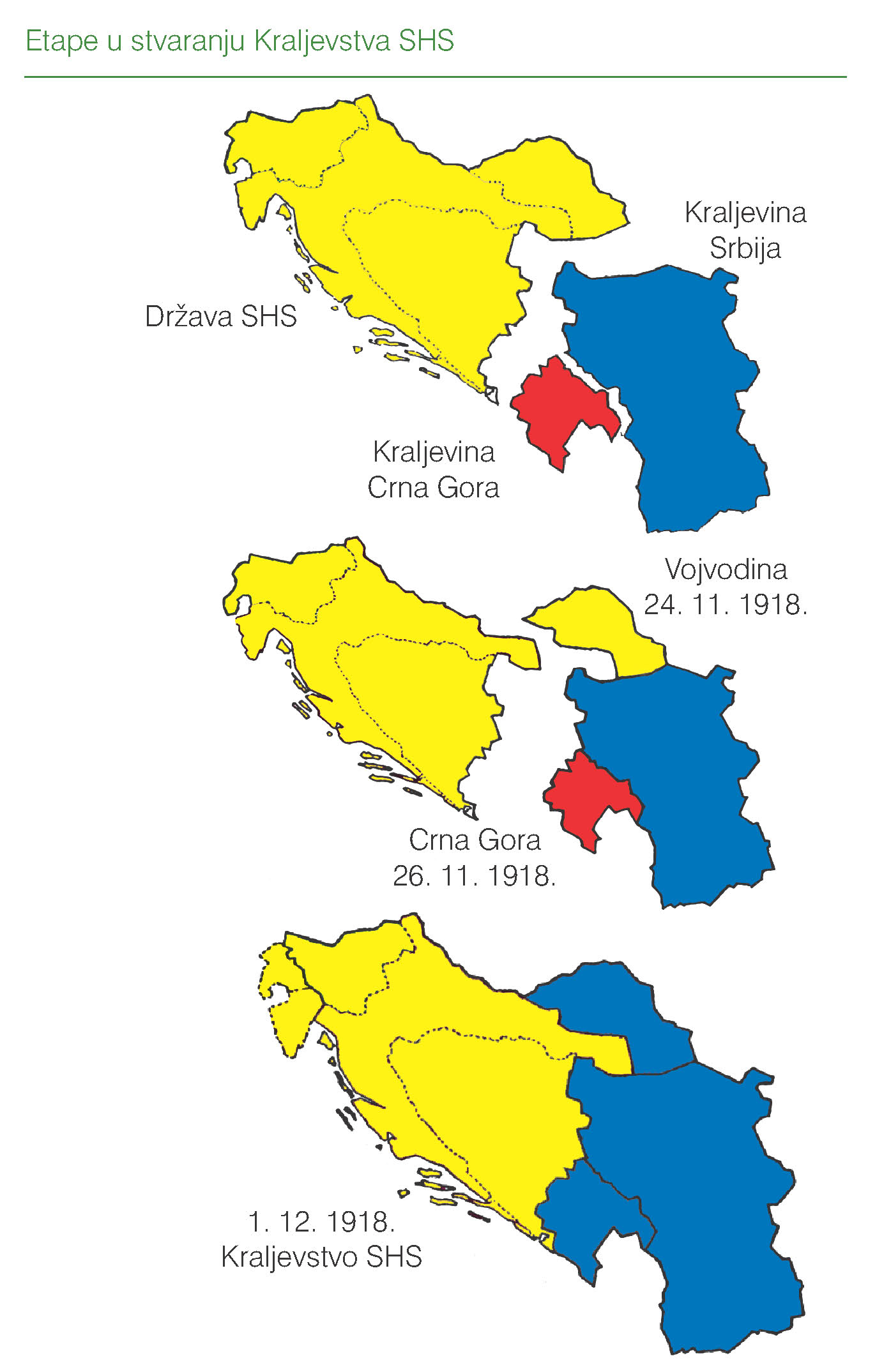 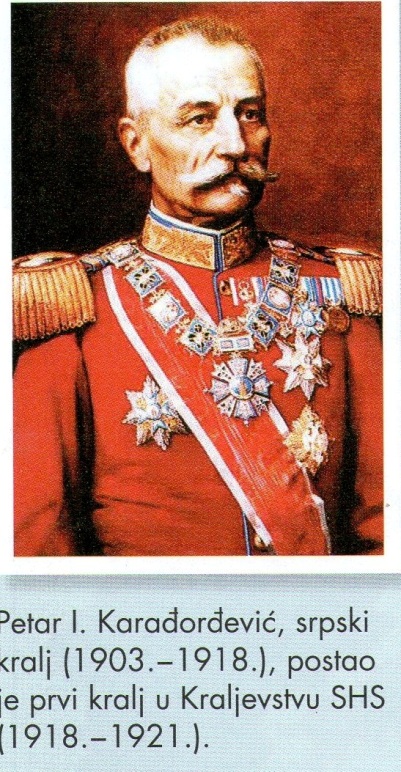 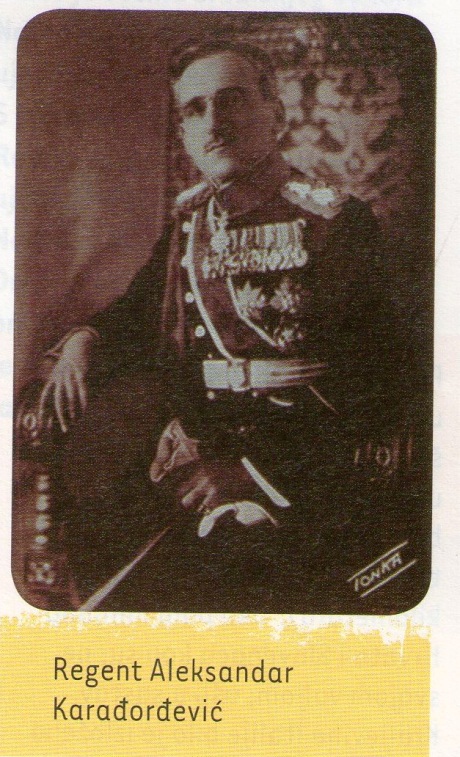 KRALJEVINA 
SRBIJA
KRALJEVINA 
CRNA GORA
1868. AUSTRO – UGARSKA NAGODBA
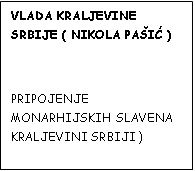 1868. AUSTRO – UGARSKA NAGODBA
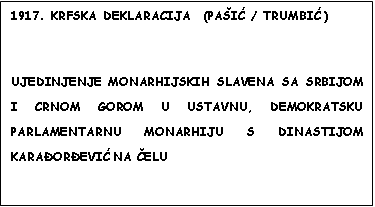 HRVATSKA
SLOVENIJA
VOJVODINA
ZAGREB
DRŽAVA  SHS
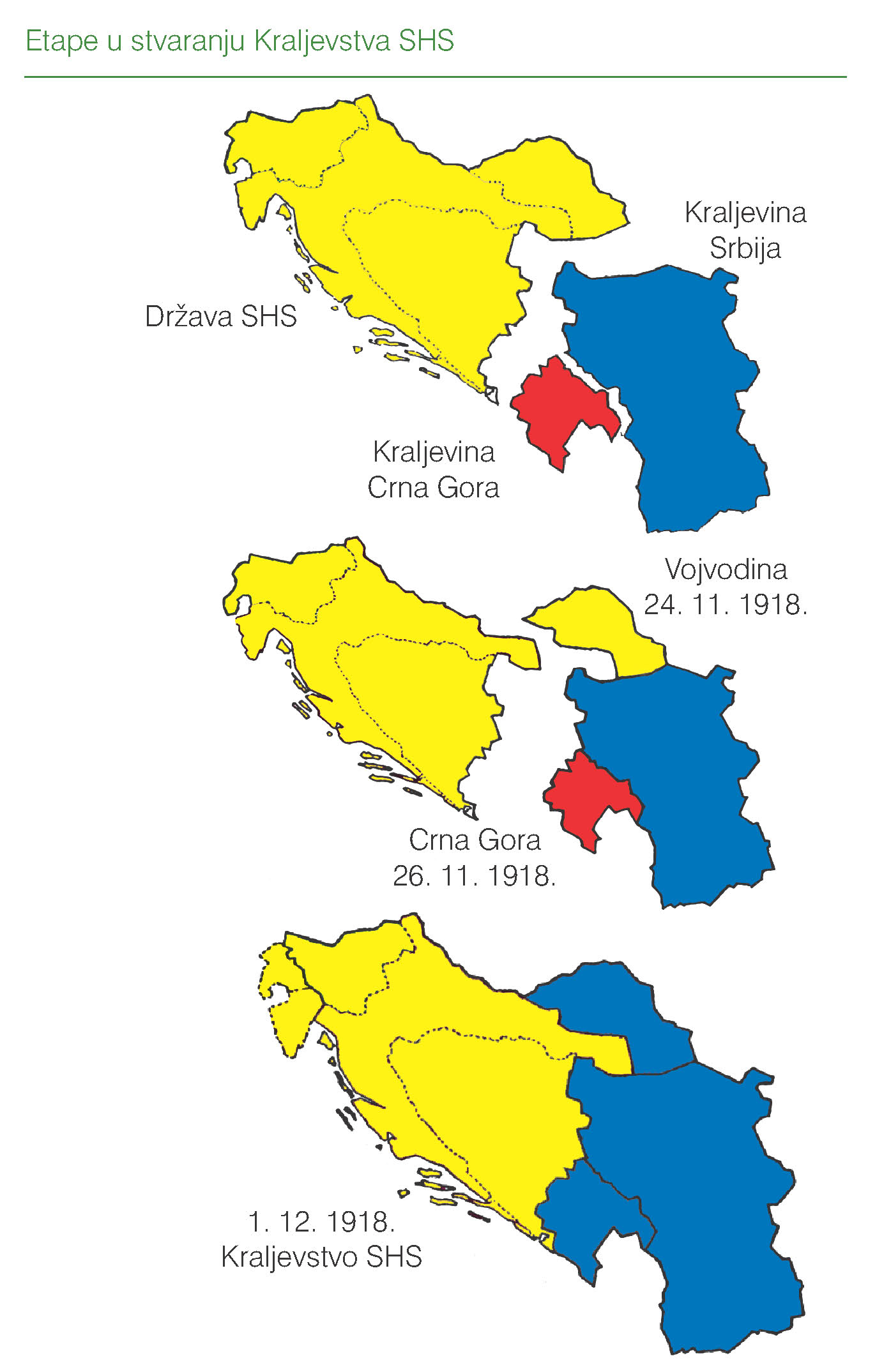 ANTON KOROŠEC
B  I  H
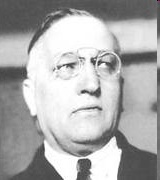 KRALJEVINA 
CRNA GORA
KRALJEVINA 
SRBIJA